The Gift of PreparednessA Brief Advanced Care Planning Overview
START the CONVERSATION…
Make It Known How You Want To LIVE.
Robyn Hall, LCSW CACTS
Social Worker
Sixty Plus Services
Robyn.hall@piedmont.org
What Are Advance Directives
How To Get Started
Types of Advance Directives
Appointing A Healthcare Agent
How It Becomes Effective
Myths Surrounding Advance Directives
Advance Directives For Healthcare Overview
Simply put, an Advance Directive is something you complete in advance that directs your healthcare in the future, in the event you are unable to communicate your wishes
What Are Advance Directives
What Is Important To You…-Who Do You Want Making Healthcare Decisions For You If You Cannot-What Kind Of Medical Treatment Do You Want/Not Want-Do You Want Aggressive Treatment or Do You Want Comfort Measures Only
Types Of Directives
-Georgia Healthcare Directive (formerly known as: Living Will, Power of Attorney for Health Care or Durable Medical Power of Attorney)
-DNR/AND (Do Not Resuscitate/Allow Natural Death) 
POLST- Compliments Advanced Directives, physician signature required as it is also a DNR/DNI
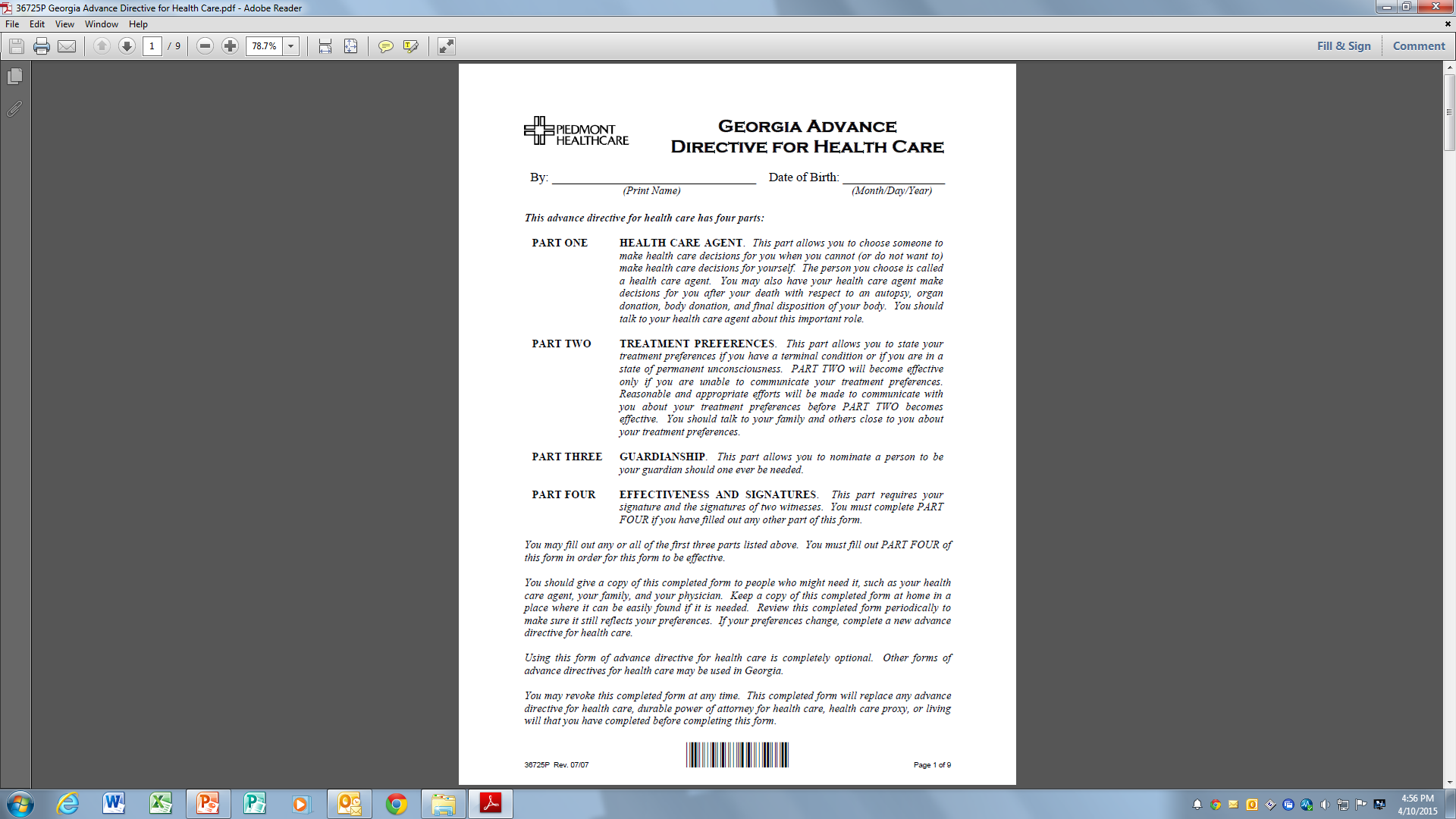 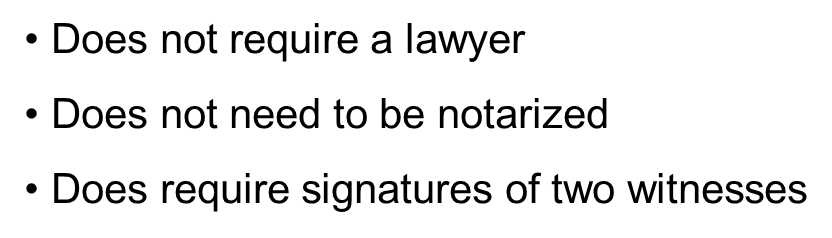 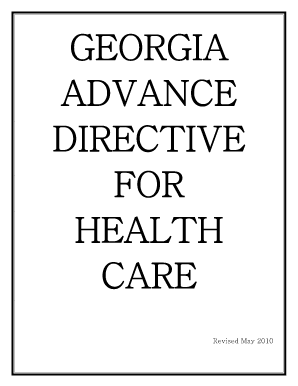 Healthcare Agent
Can be anyone you chose over age 18
Agent will make decisions you have requested when you cannot communicate your wishes (i.e. blink eyes, nod head, squeeze hand)
Decisions may include:
Medical care, medical tests, medicine or surgery
Right to request or decline life-support treatments
Admission to an assisted living facility, hospital, nursing home or hospice
Applying for Medicare, Medicaid or other programs that may benefit you
After death decisions (autopsy, organ donation, body donation and final disposition)
How It Becomes Effective
An Advance Directive For Healthcare becomes effective ONLY if you are unable to communicate your treatment preferences i.e. squeeze hand, nod head, blink eyes, etc.
Myths….
Final Thoughts…An advanced directive is simply trusting someone in your life to carry out your wishes. It is a gift to your family in that they will not have to make a decision on your healthcare; they are simply honoring your choices you have made in advance.
This Photo by Unknown Author is licensed under CC BY-SA
[Speaker Notes: Taking that burden of decision making off of your family is a gift in itself.]
Contact Information:

Robyn Hall, LCSW CACTS
Piedmont Healthcare Sixty Plus Services
Location: Piedmont Atlanta 
Ph:404-590-9240
Robyn.Hall@piedmont.org
www.piedmont.org/sixtyplus
Sixty Plus Helpline at (404) 605-3867
“He who has health has hope; and he who has hope has everything.”
—Arabian Proverb